2022 Title II RFP Webinar
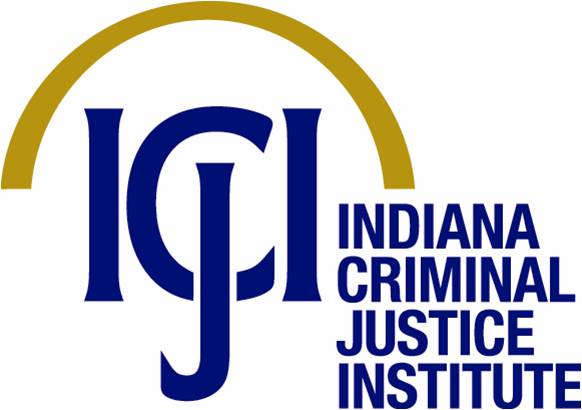 September 20th, 2021
Thanks for joining us today:Please keep your lines muted during the presentation. Webinar is being recorded. It will be posted on the ICJI website. Questions and Answers at the end. Feel Free to utilize the chat box during the webinar.
Accessing the RFP
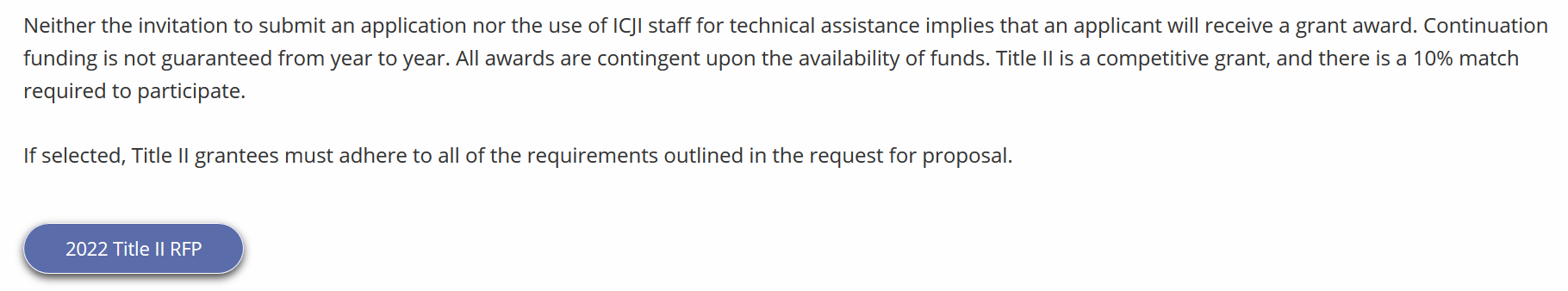 Located on ICJI Website
CJI.in.gov  Youth  “Title II Formula Grant Program”  “2022 Title II RFP”
https://www.in.gov/cji/behavioral-health/title-ii/
2022 Title II Grant Application
Application opened: Wednesday, September 15th at 9 AM
Application closes: Friday, October 15th at 11:59 PM
Applicants are strongly encouraged to submit applications 48 hours prior to the deadline. 	

Award Period for Title II: January 1, 2022 to December 31, 2022 (12-month award period)
Projects should begin on January 1, 2022 and must be in operation no later than 60 days after this date. Failure to have the funded project operational within 60 days from January 1, 2022 will result in the cancellation of the grant and the de-obligation of all awarded funds.
Overview:
OJJDP's Formula Grants Program supports state and local delinquency prevention and intervention efforts and juvenile justice system improvements. Within the program purpose areas, states can provide job training, mental health and substance abuse treatment, community-based programs and services, reentry/aftercare services, and school programs to prevent truancy.
Funding Eligibility:
Other Requirements / Trainings:
Initiating an application in IntelliGrants
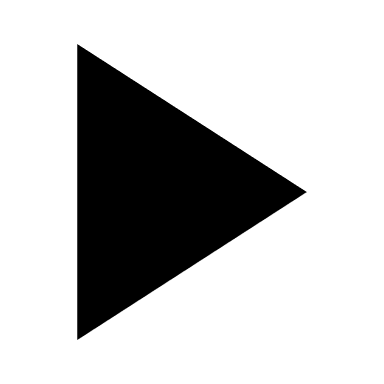 https://intelligrants.in.gov
Steps to initiating an application in IntelliGrants (ICJI’s Grant Management system):
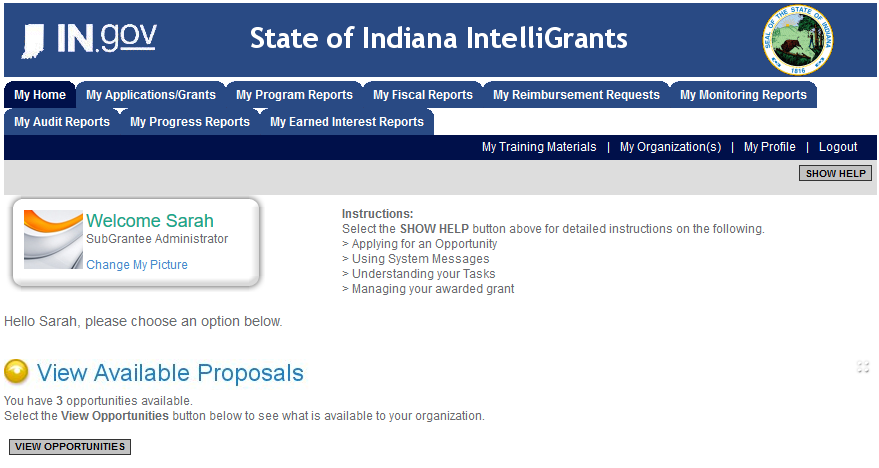 Title II Application
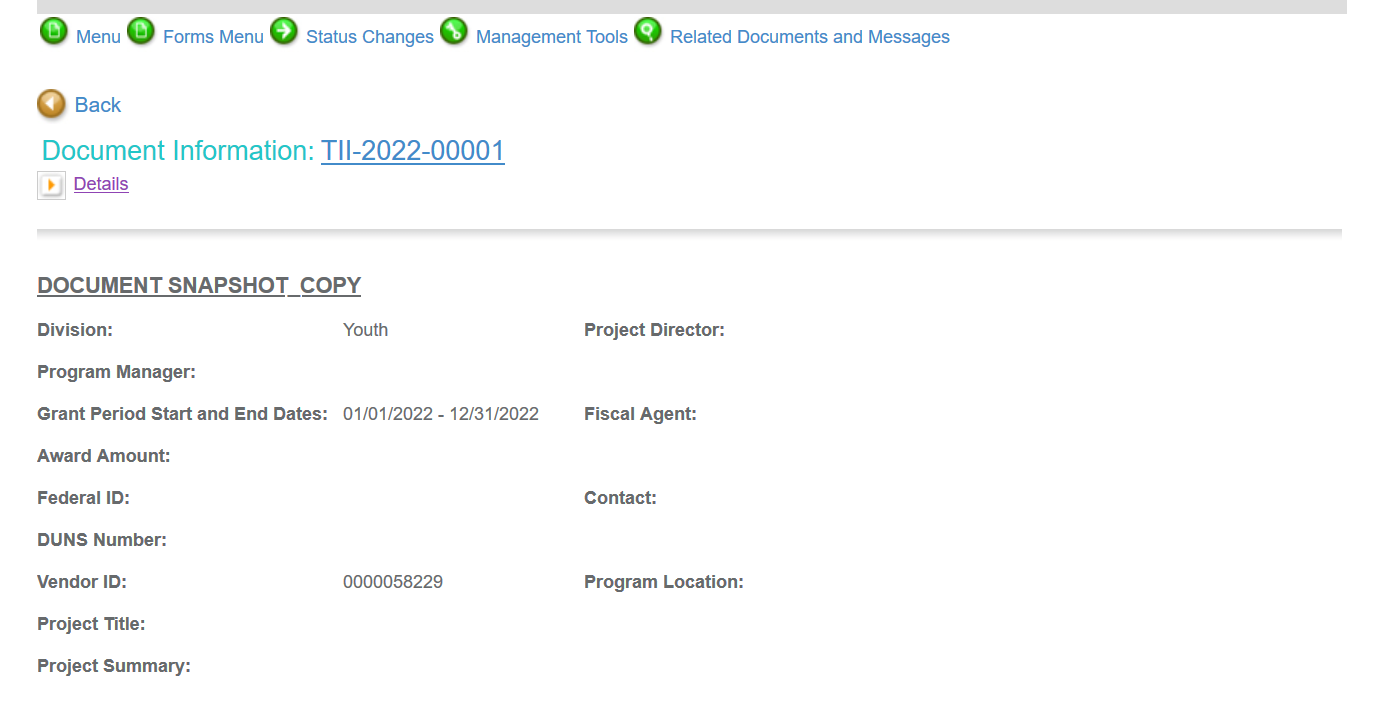 [Speaker Notes: To access the different components of the application you will need to navigate to the forms menu.]
Forms that need to be completed:
Forms to be Completed (continued):
Forms to be Completed (continued):
Important Notes:
Funding Categories:
Compliance Monitoring
Delinquency Prevention
Indigent Defense
Mental Health Services
Mentoring, Training, and Counseling
Racial and Ethnic Disparities (RED)
Substance and Alcohol Abuse
Juvenile Justice System Improvement

Eligible expenses will depend on the funding category applied for. For additional information on the funding categories, please go to https://ojjdp.ojp.gov/programs/formula-grant-areas.
Ineligible Budget Items
Administrative costs over 10% of the total grant budget
Direct financial assistance to a client such as cash, gift cards, or checks 
Food and beverages
Lobbying and/or fundraising
Immigration fees 
Purchase of real estate
Construction,
Physical modification to buildings, including minor renovations (such as painting or carpeting)
Vehicles
Budget Narrative
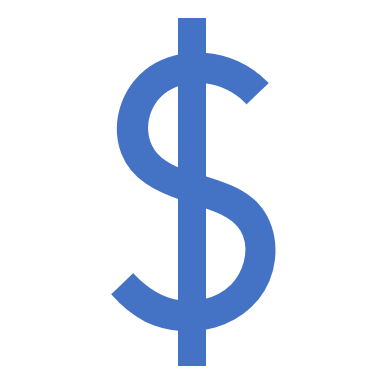 Be sure all items in the Budget are included in the Budget Narrative.
Ex: Office Supplies (copy paper, pencils, pens)
Grant reviewers are not required to contact you for clarification. 
Any missing information in this section may disqualify that budget item for funding.
Attachments Required:
Total Agency Budget 
Found on ICJI’s website (https://www.in.gov/cji/victim-services/resources/) – Nonprofit Applicant Budget Form 
Sustainability Plan 
Your plan to maintain the program once the grant funds expire
Timeline
Outlining the completion of the project/ or expenditures of the grant funds
Letters of Endorsement
For this program specifically
Miscellaneous
Job Descriptions for any position listed in personnel
If applicable any contracts
Consultation Form – example on the last page of the RFP
EEOP Certification
Legal Services Certification Form – example also included in the RFP
Thanks for attending!
Presenter: 
Adam WInkler
adwinkler@cji.in.gov
317-234-6121